Figure S1
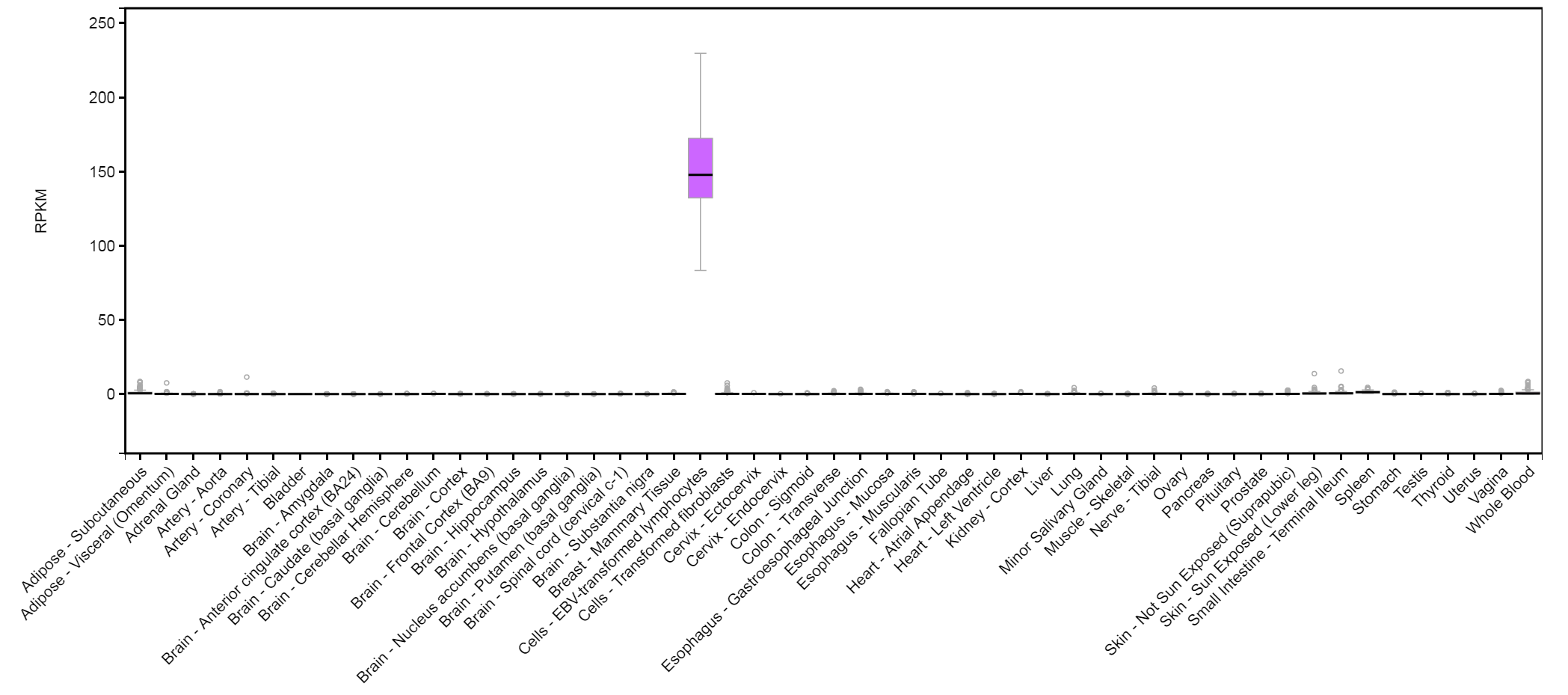